Globus and ESGF
Rachana Ananthakrishnan
University of Chicago
ranantha@uchicago.edu
[Speaker Notes: ESGF F2F December 2015]
Reliable, secure, high-performance file transfer and synchronization
2
Globus 
moves and replicates files
“Fire-and-forget” transfers
Automatic fault recovery
Seamless security integration
Powerful GUIand APIs
Data
Source
Data
Destination
User initiates transfer request
1
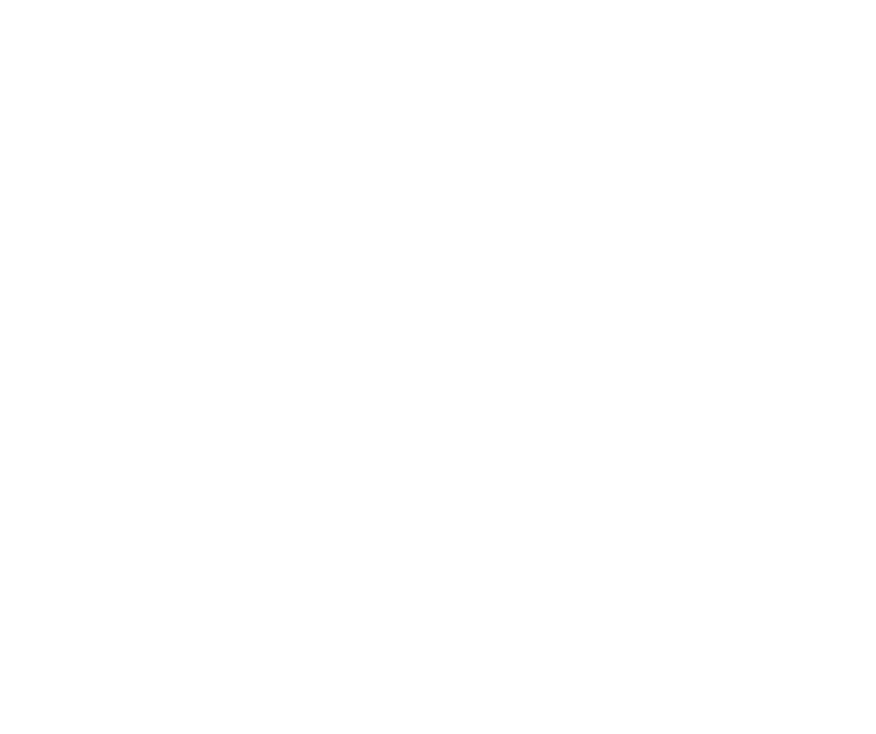 3
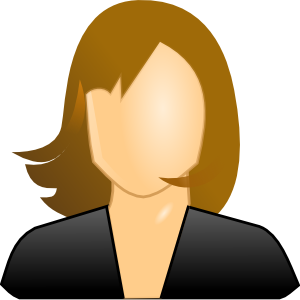 Globus 
notifies user
Recent Transfer Features
Network manager plug-in
Management console
Task monitoring, cancellation, pause/resume
Network use controls
Various Storage systems: 
HPSS, Amazon S3, OpenStack Ceph*, SpectraLogic BlackPearl*
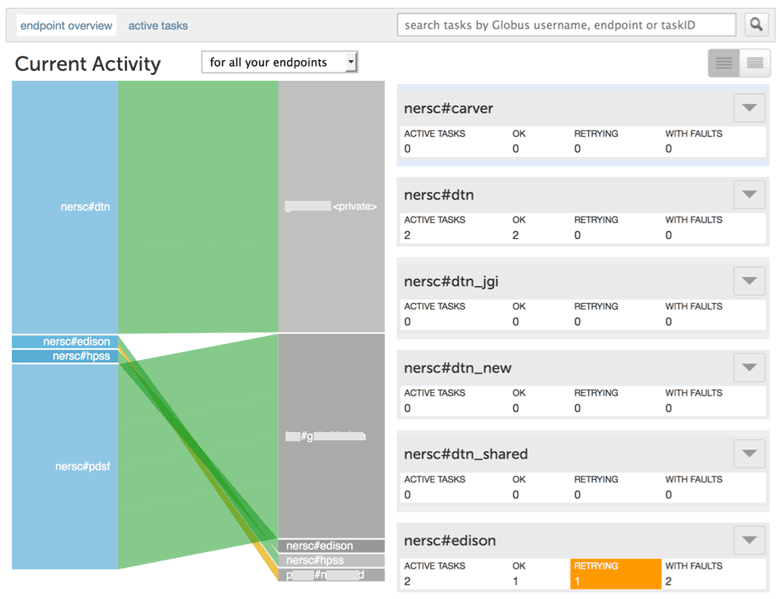 3
Simple, secure sharing off existing storage systems
2
Globus tracks shared files; no need to move files to cloud storage!
Easily share large data with any user or group
No cloud storage required
3
1
User A selects file(s) to share, selects user or group, and sets permissions
Data
Source
User B logs in to Globus and accesses shared file
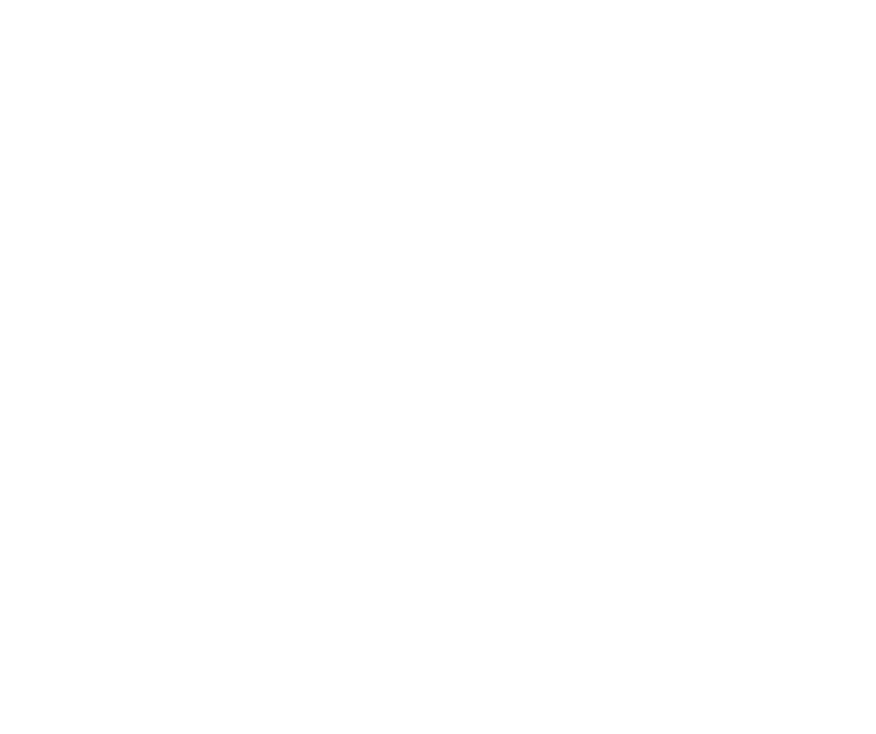 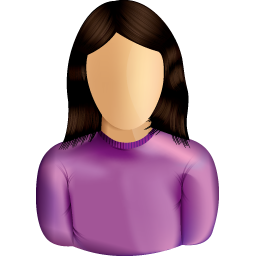 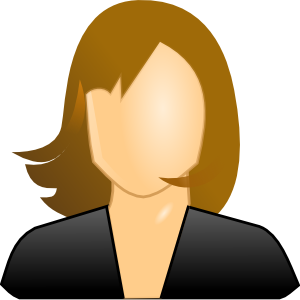 Manage shared endpoint access
Administrators configure:
Sharing as an option
Parts of file system to share from
Users who can create share
Permissions on share (e.g read-only)
User configure per folder
Share to user, group or all
Invite via email
Level of access: read-only or read/write
5
COG use of Globus Sharing
NASA JPL has a Globus endpoint on their ESGF data node
Shared endpoint off folder with public data
Set permission for public access 
COG redirects users to Globus webapp for destination with shared endpoint as source
6
Globus Platform-as-a-Service
…
Globus  APIs
Globus Connect
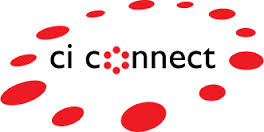 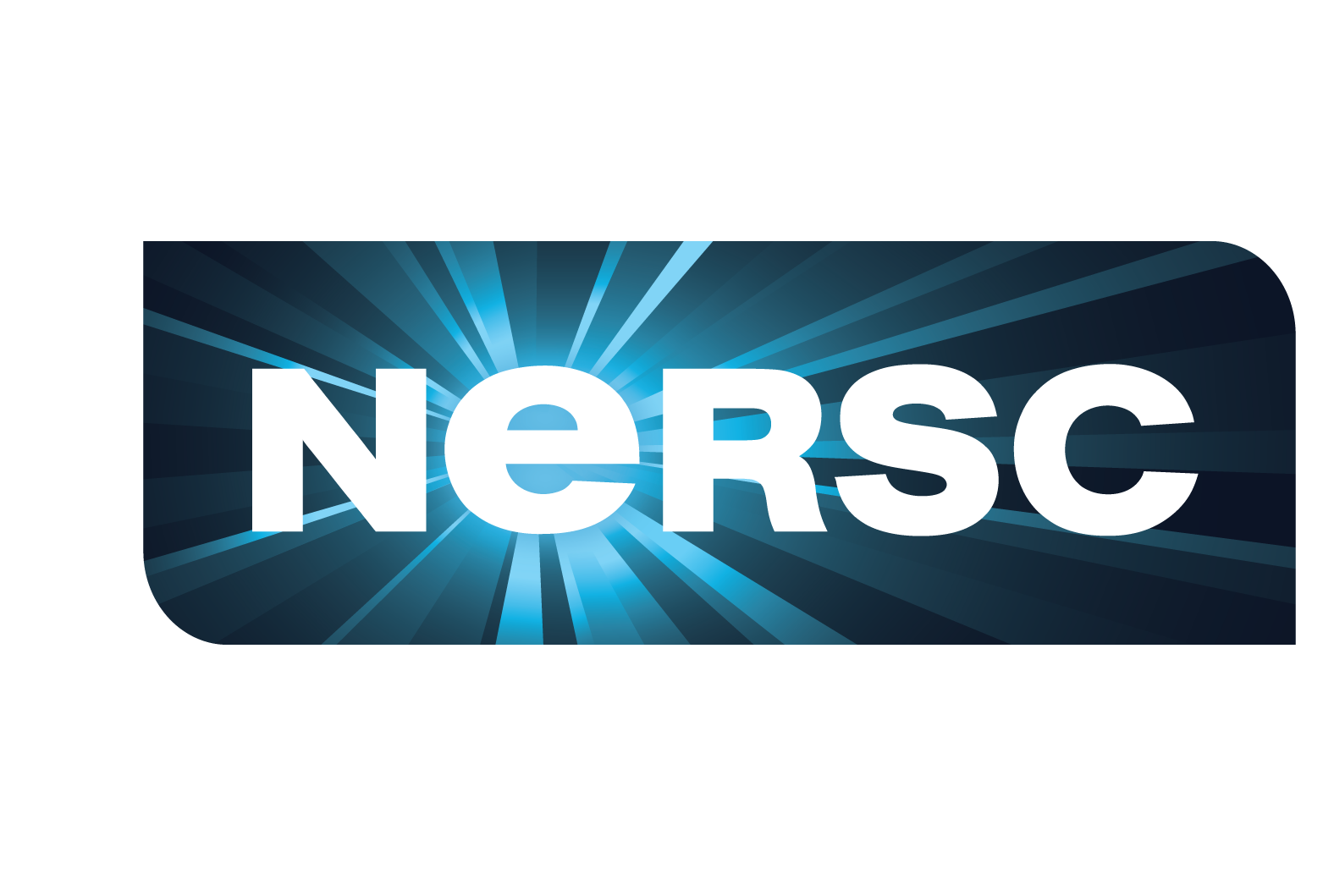 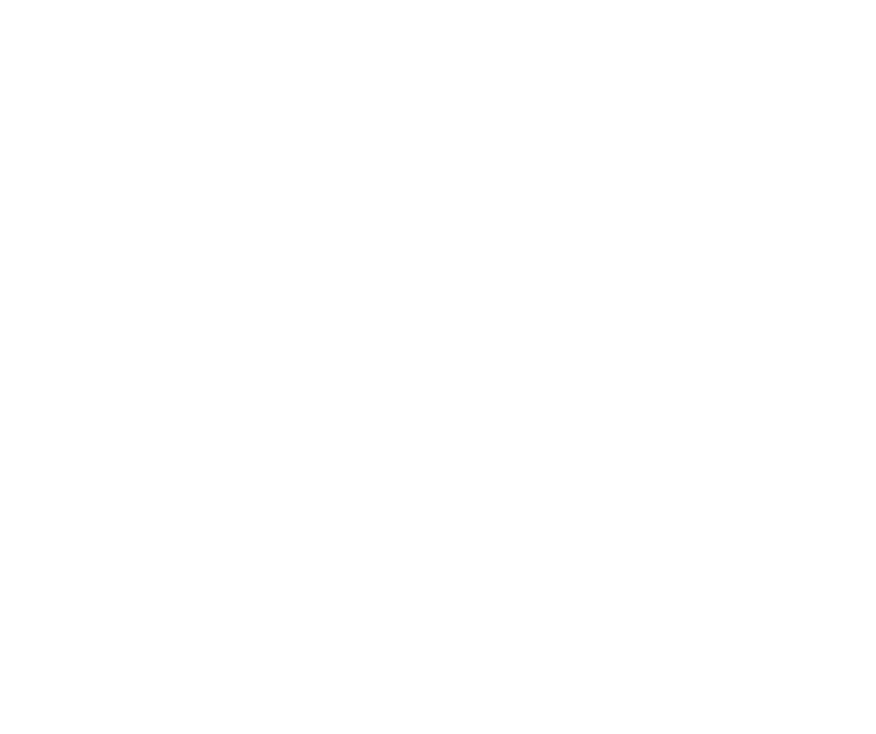 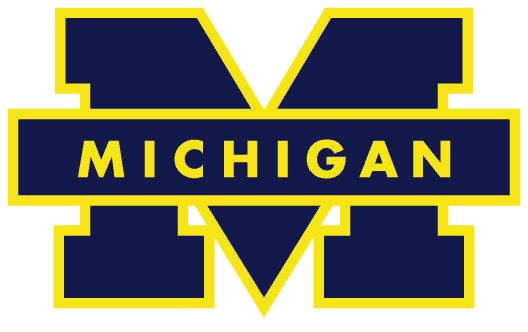 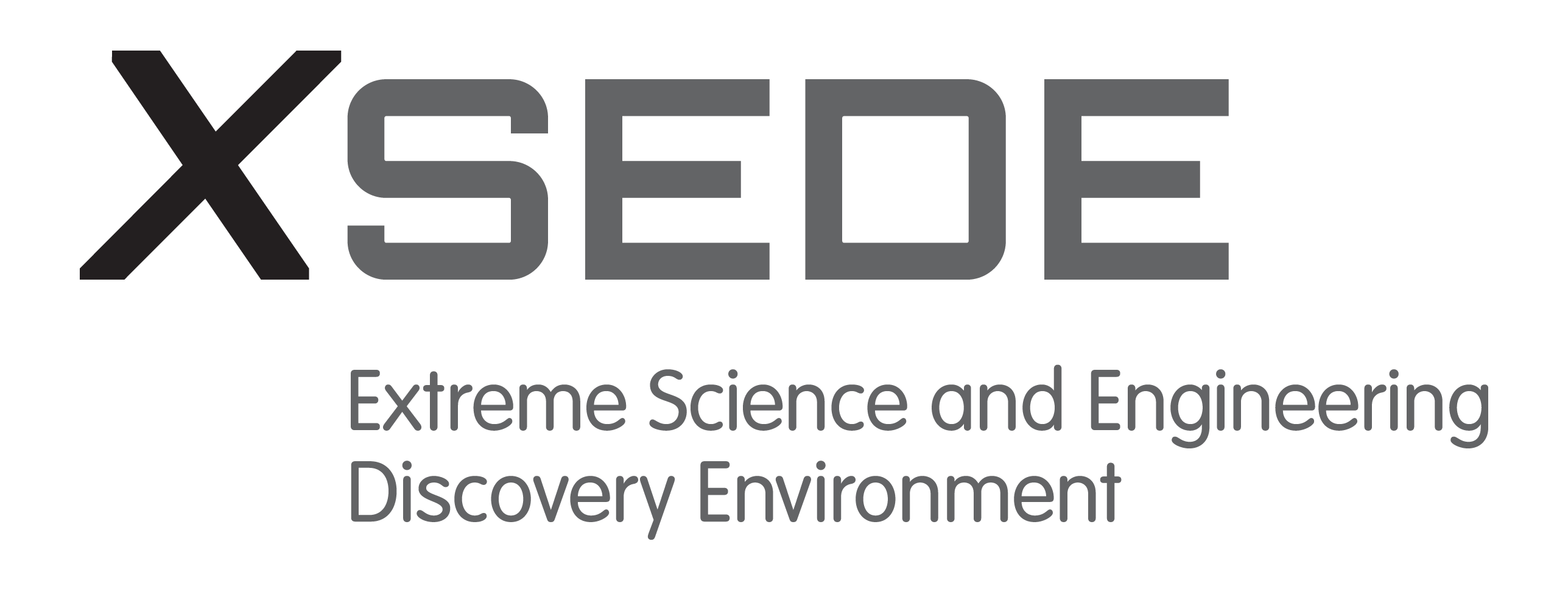 Sharing Service
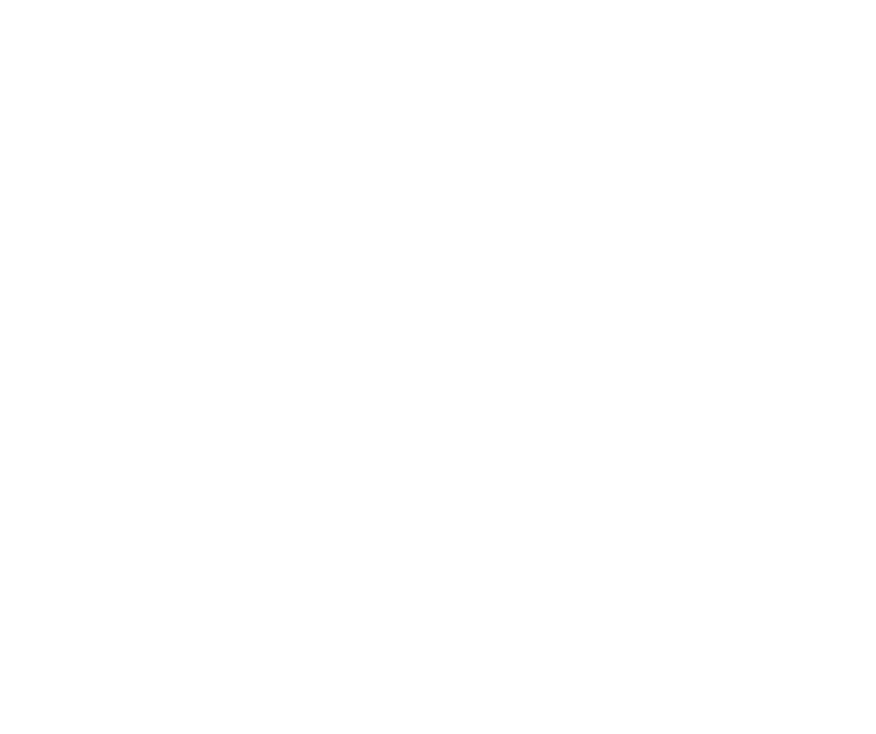 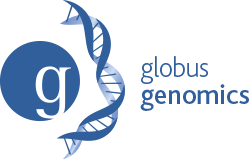 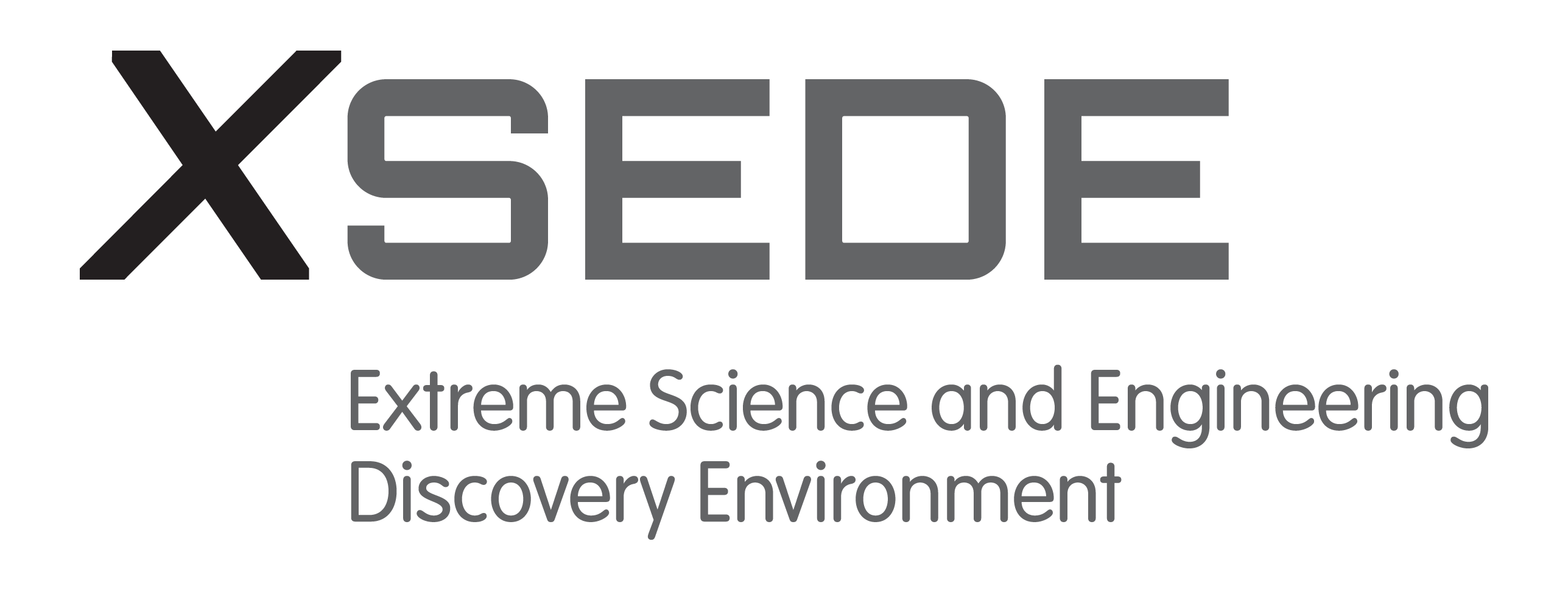 Transfer Service
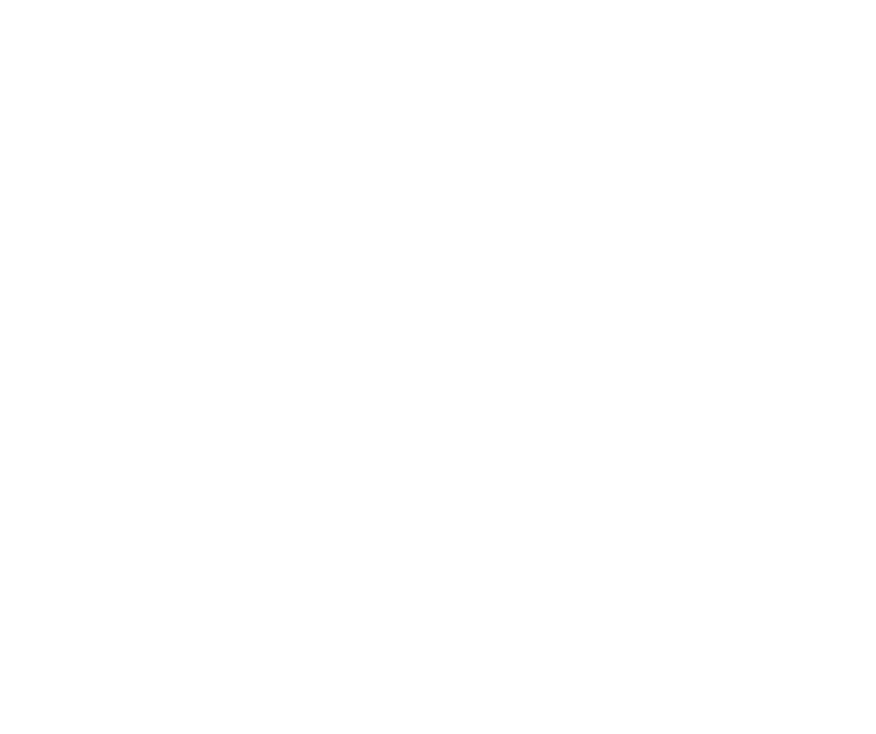 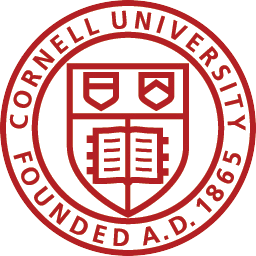 Identity, Group, Profile Management Services
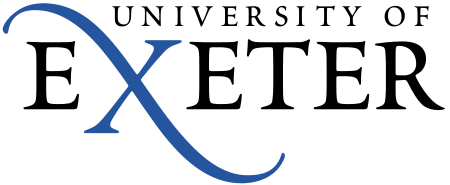 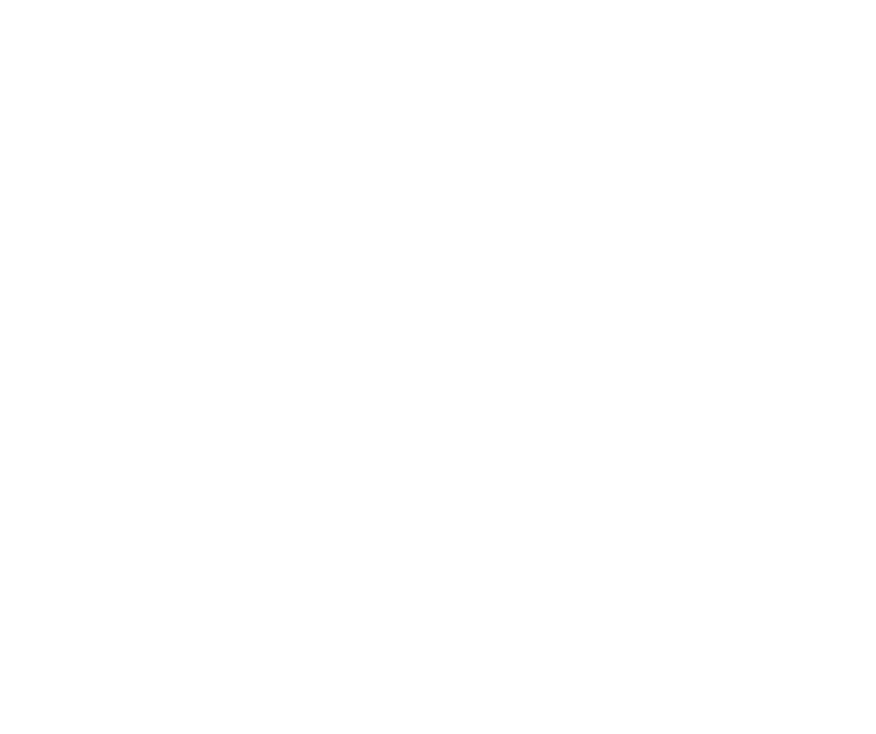 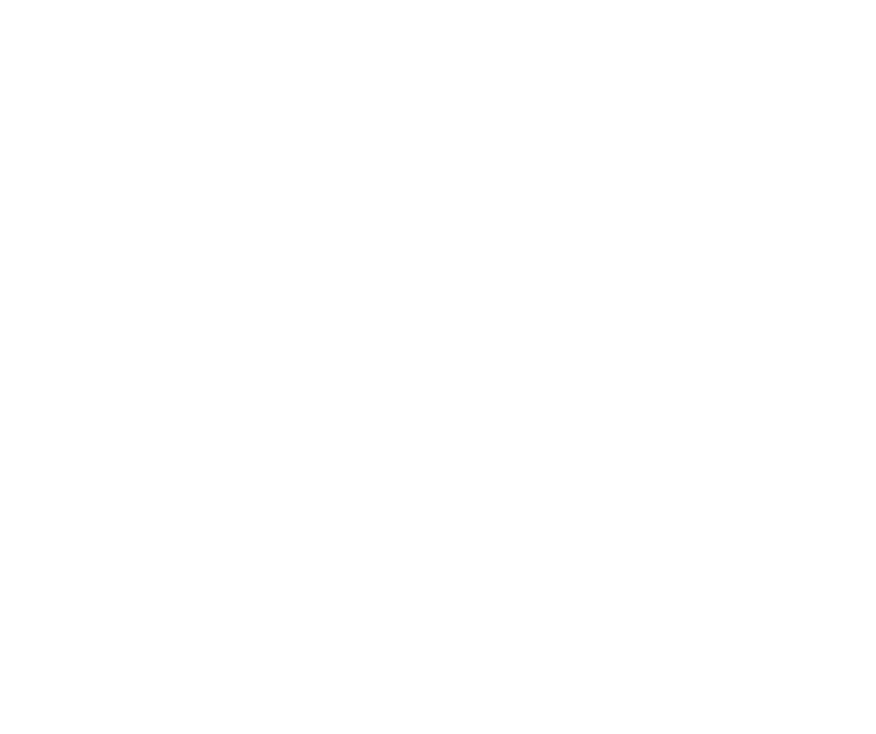 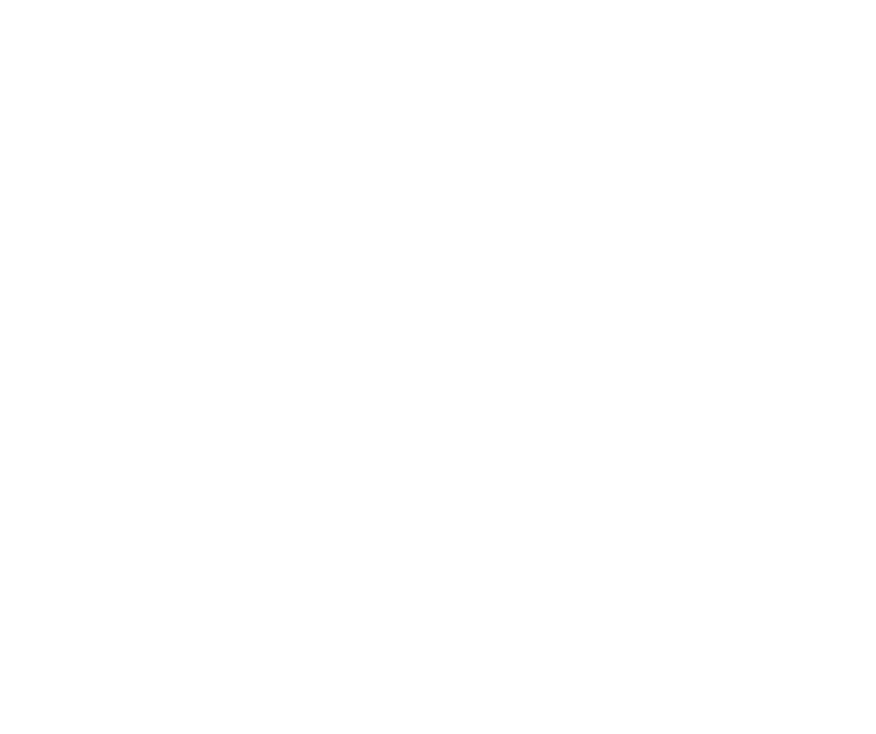 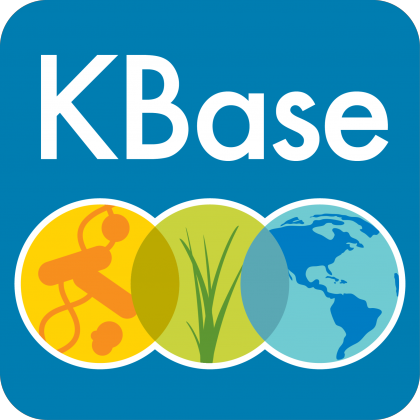 Globus Toolkit
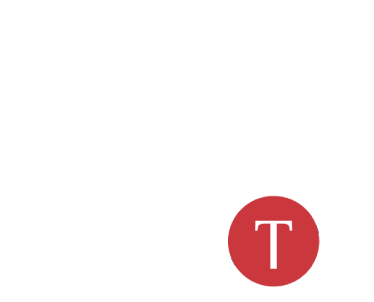 NCAR RDA
Integrate Globus for data distribution
Shared endpoint with subfolder per request
Single sign on via streamlined account provisioning
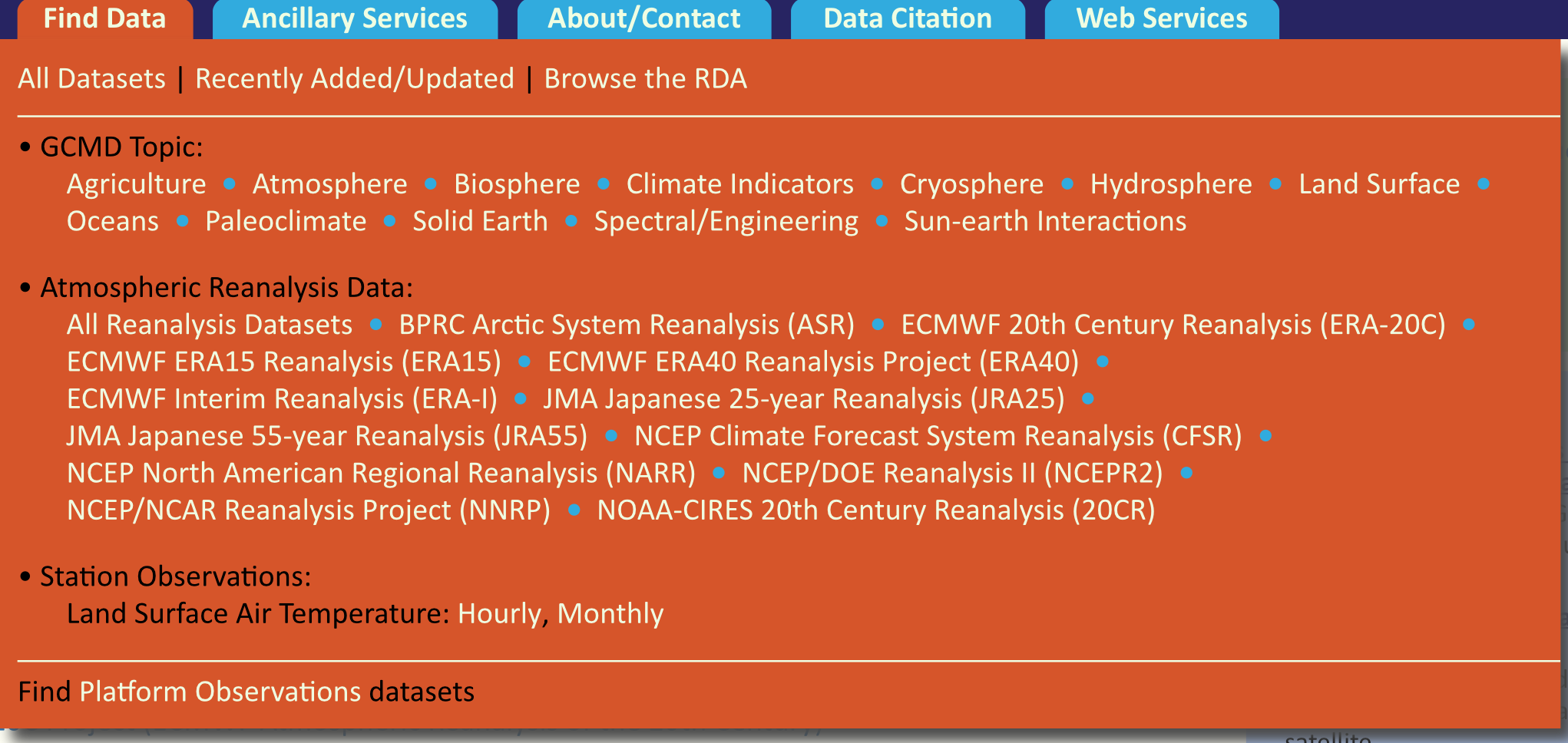 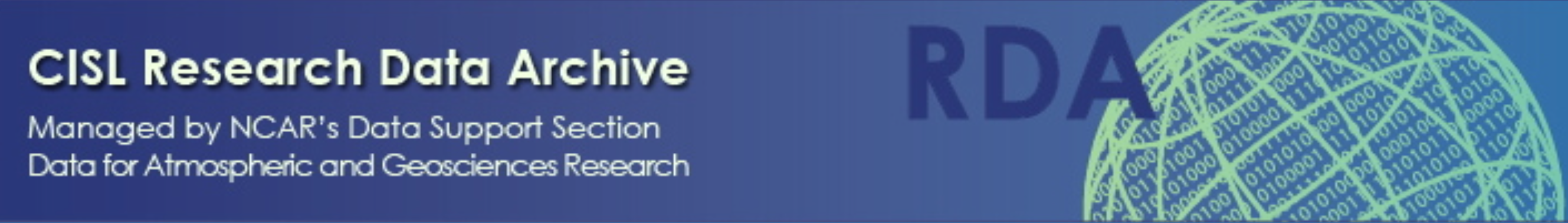 8
Curated publication of data, with relevant metadata for discovery
Identify
Describe
Curate
Verify
Access
Preserve
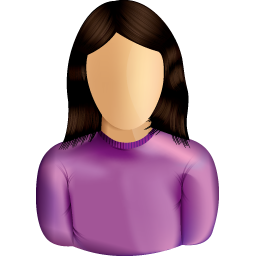 Metadata
Published
Data
Store
1
Researcher assembles data set; describes it using metadata (Dublin core and domain-specific)
2
Curator reviews and approves; data set published on campus or other storage
3
Peers, public search and discover data sets; transfer using Globus
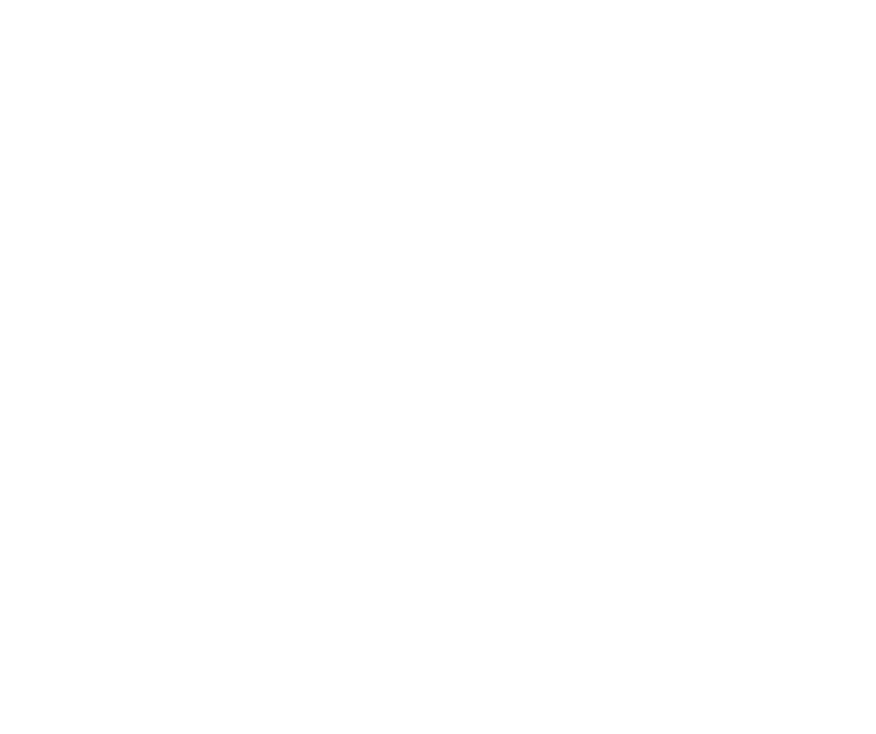 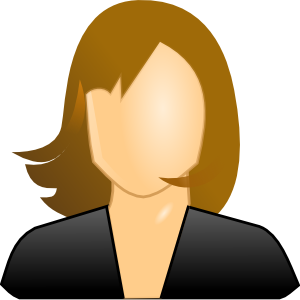 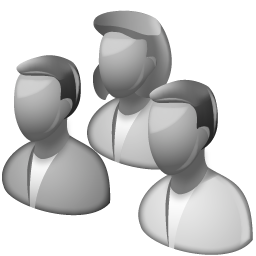 9
Upcoming Globus Features
HTTP/S access to files
Globus sharing option for anonymous access
Streamlined account provisioning
No need for Globus username/password
Support for OIDC and OAuth 2.0
10
ESGF use of Globus
User data download
Integration with COG for restricted data
Requires all data to be published with GridFTP URLs
OAuth 2.0 for credential delegation
Replication
Globus Transfer as an option in Synda
Performance tuning 
Installation of Transfer node for DTNs
Publication
Ingestion service as part of installer
COG front end to service
11
Opportunities to leverage Globus
ESGF IdP as alternate IdP
Seamlessly use Globus features
Facilitate federated IdP use in ESGF
Globus support ~157 federated identities
Use HPSS endpoints for data access
12
[Speaker Notes: Work done by team at LANL; code added to GridFTP server by Globus team
Enable GridFTP to provide information for dynamically facilitating network changes
Information passed via callbacks during GridFTP server execution on local DTNs
Supplements transfer information available via the Globus API]
Thank You
Globus Subscriptions
Provider
Host shared endpoints
Management console
Data publication
Amazon S3 endpoints
Usage reports
Priority support
Branded Web Site
Alternate Identity Provider (InCommon is standard)
Mass Storage System optimization
globus.org/provider-plans
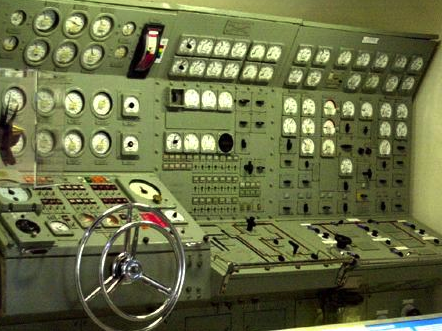 14